DCN: ec-21-0256-00-00EC
IEEE 802.11Wireless Next Generation Standing CommitteeActivities & Status
Jim Lansford
Chair, 802.11 WNG
Jim.Lansford@ieee.org 

Lei Wang
Vice-chair, 802.11 WNG
lei.wang1@futurewei.com 

November 3, 2021
History of IEEE 802.11 WNG
Open forum to explore new ideas for 802.11 technology
Long track record in launching new Study Groups and TIGs
Almost all Study Groups began as presentations in WNG
Dates back to at least 2003
Chairs over the years:
TK Tan
Clint Chaplin
Jim Lansford
Standing Committee
Anyone can present, make motions and vote
Presentations have come from existing WG members, academia, and entrepreneurs
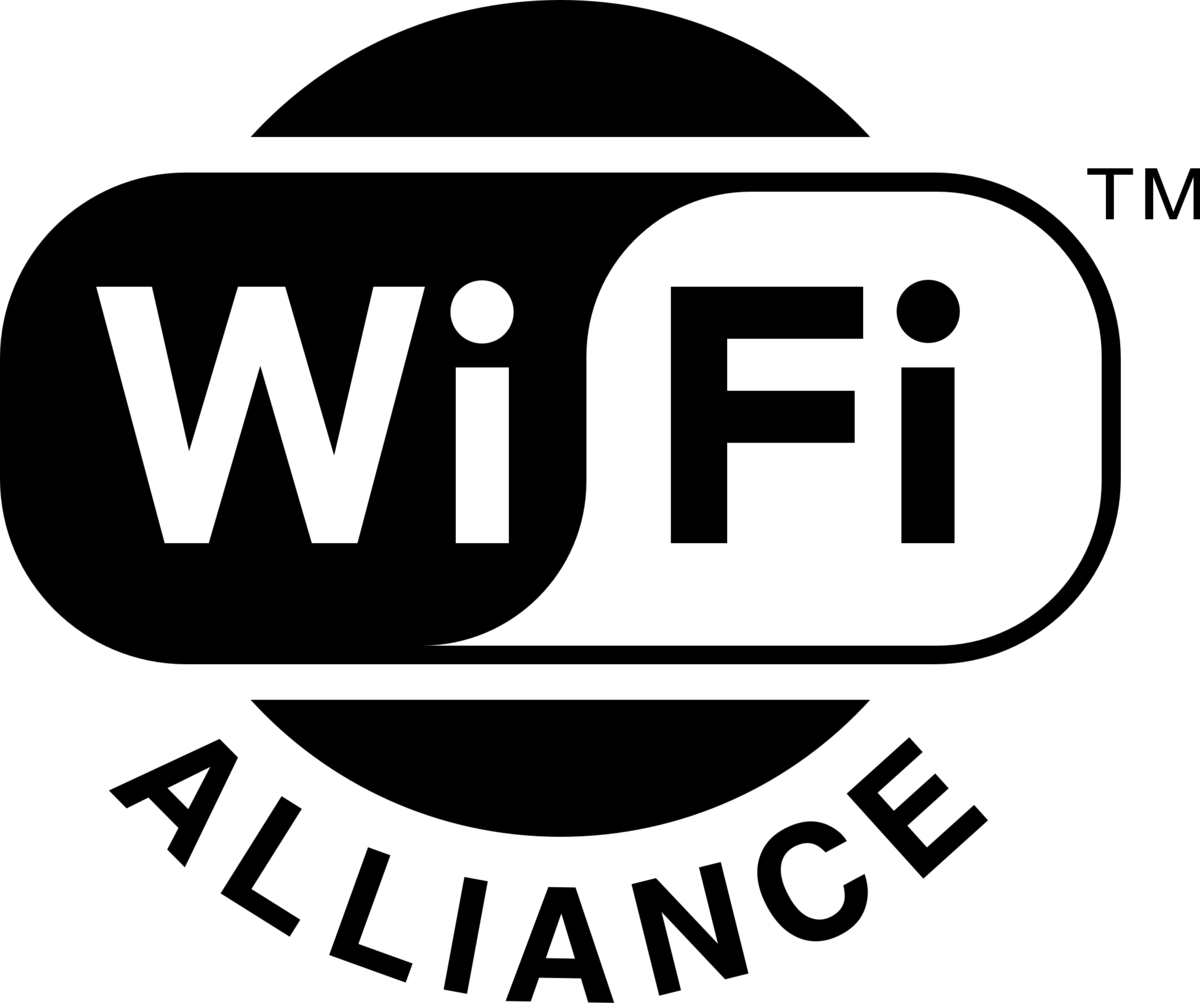 802.11 WNG Process
802.11 WG chair reserves time slot in WG meeting agenda
Chair sends out Call for Presentations 4-6 weeks in advance of upcoming meeting
Presenter informs WNG chair and vice chair of proposed title and duration of presentation
Presentation proposals can come from outside of IEEE 802.11 email reflector
802.11 WNG chair requests additional WNG sessions, if needed
802.11 WNG session presentations at interim and plenary meetings
Presentations sometimes include straw polls to assess attendee interest in an SG/TG
Some presentations are just for information
If there is sufficient interest and need, presenter may propose to form a Study Group
If not, idea may be dropped
Additional presentations at future meetings may be needed to generate interest
How WNG fits into the pipeline in 802.11
802.11
-2020
802.11
REVme
MAC
802.11bh 
RCM
802.11bc
BCS
802.11bi
EDP
802.11ba
WUR
Study 
Group(s)
802.11az
NGP
ITU Liaison
(ITU) AHG
802.11bfSENS
WNG
802.11ax
HEW
802.11bd NGV
Topic 
Interest
Group(s)
802.11be EHT
802.11ay
NG60
802.11bb
LC
Liaison
MAC & PHY
Published
Standard
Published
Amendment
SA
Ballot
Liaison  Topics
Discussion Topics
TIG/Study 
groups
TG without 
Approved draft
WG  
Letter Ballot
Recent Presentations in 802.11 WNG (1/2)
Jan 2019
“'Network Enablers for Seamless HMD-based VR (Virtual Reality) SG” – Subir Das (Perspecta Labs)
"An extension to 11ba: legacy transmitter solution for 802.11ba receivers” - Eduard Garcia Villegas (Universitat Politècnica de Catalunya)
Mar 2019
“ns-3  Wi-Fi 11ax Project: A Status Update” – Sumit Roy (University of Washington)
May 2019
“Investigating the Compliance of IEEE 802.11 devices with Harmonized Standard (HS) EN 301 893” - Ammar Alhosainy, Sebastian Max (Carleton University), Guido Hiertz (Ericsson)
July 2019
11-19/1164r0 “Wi-Fi sensing” - Tony Xiao Han (Huawei)
“Wi-Fi Sensing: Usages, Requirements, Technical Feasibility, and Standards Gaps” – Carlos Cordiero (Intel)
Sept 2019
“Wi-Fi Sensing: Cooperation and Standard Support” – Claudio Da Silva (Intel)
 “Wi-Fi Sensing: follow up” – Tony Xiao Han (Huawei)
“Wi-Fi Sensing in 60GHz band” – Alecs Eitan (Qualcomm)
"Wi-Fi sensing: Some important use cases, possible realizations, and the need of standardization“ – Oscar Au (Origin Wireless)
“Wi-Fi Sensing Application: Multipath Enhanced Device Free Localization” – Paul Unterhuber (German Aerospace Center – DLR)
Wi-Fi Sensing (802.11bf) is a great example of university, industry & startup collaboration
Recent Presentations in 802.11 WNG (2/2)
Nov 2019
“Priority Access Support in IEEE 802.11be: What and Why?” – Subir Das (Perspecta Labs)
Jan 2020
“Emergency Alert via WLAN” - Sandeep Agrawal (CDOT)
July 2020
“Optimized content transfer in mesh network” – Gurdev Singh (Samsung)
Nov 2020
“EHT via Reconfigurable Surfaces” – Salah Eddine Zegrar (VESTEL, IMU)
March 2021
“Wi-Fi and 5G RAN Convergence: Fine Grain and QoS differentiation in WLAN” – Binita Gupta (Intel), with Nigel Bird (Orange) and others from WBA
May 2021
“Proactive Spectrum Planning” – Rich Kennedy (Huawei)
“DeepBeam: Deep Waveform Learning for Coordination-Free Beam Management in mmWave Networks” – Francesco Restuccia (Northeastern University)
Summary
802.11 WNG has been the “primordial soup” that has spawned numerous Study Groups in 802.11
802.11ac/ax/be and other major MAC and MAC/PHY programs began in 802.11 WNG
Many other topics have been explored – even if they didn’t become a SG
Frequent presentations by universities, research labs, government agencies, and entrepreneurs
Open forum
No WG voting rights required
Anyone can present, make motions, conduct straw polls